Welcome
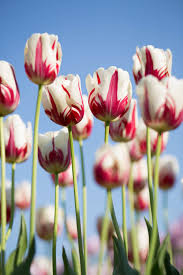 Introducing
Md. Saiful Islam
Assistant Teacher (English)
Bagbari Chowbaria High School
Tangail Sadar Tangail
E-mail: hridoy9555@gmail.com
Class: Nine-Ten
Subject: English 2nd paper
Unit:04
Lesson:01 
Students: 70
Time: 50 minutes
Date: 05-02-20
Lesson declaration
Participle
Learning outcomes
After finishing the lesson, learners will be able to---
Define participle.
Write their names.
Usages of participles.
Identify participles.
5. Write a paragraph.
Standard reading.
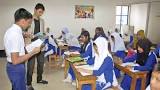 There are three kinds of Participles.
Present Participle
A Present Participle expresses an action going on. It is formed by adding  ‘ing’ to verb in the sentence.
A barking dog seldom bites.
 ThClosing the door, he went out.
e girl came here weeping.
 We saw the boy reading books.
 A rolling stone gathers no moss.
Past Participle
It is the past participle form of verb that does the function of both verb and adjective.
There is a broken table in the room.
 He has made a good result.
 A drowned  man catches at a straw.
 A burnt child dreads the fire..
 It was done by her.
Perfect Participle
Perfect Participle is formed by using having before the past participle form that does the function of both verb and adjective.
Having finished the work, I went out.
 Having taken my bag, the thief ran away.
 Having studied attentively, Hasan made a good result.
 Mother went out, having cooked food.
Individual work
What is called participle?
How many kinds of participles are there? Write their names.
Answers
 A participle is a word that does the function of both verb and adjective.
There three kinds of participles. They are (i) Present Participle (ii) Past Participle (iii) Perfect Participle
Pair work
Find out present participle from the following sentences.
 Closing the door, we went out.
A barking dog seldom bites.
 I saw some flying birds in the sky.
 Working hard, our farmers grow good crops.
 The boy came here laughing.
Group work
Write five sentences using all the participles.
Answer
(1) Having taken the bag, the thief went away.(2) Reading attentively, Karim made a good result.(3) We should not get down from the running bus.(4) There is a broken table in the room.(5) Feed the unfed.
Evaluation
Fill in the gaps using appropriate participle:
A (a) --------- stone gathers no moss. He wears a (b) --------- shirt. (c) ------------ rice, we went to school. The chair is (d) 
------ .   .Do not get down from the (e) 
-------------- bus.
rolling
torn
Having eaten
broken
running
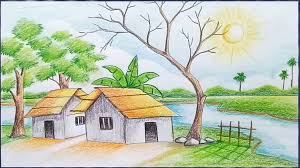 Home work 
Write a short paragraph using all the participles.
Thank you very much.
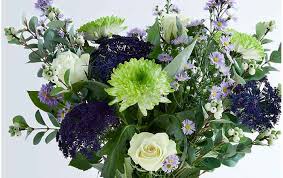